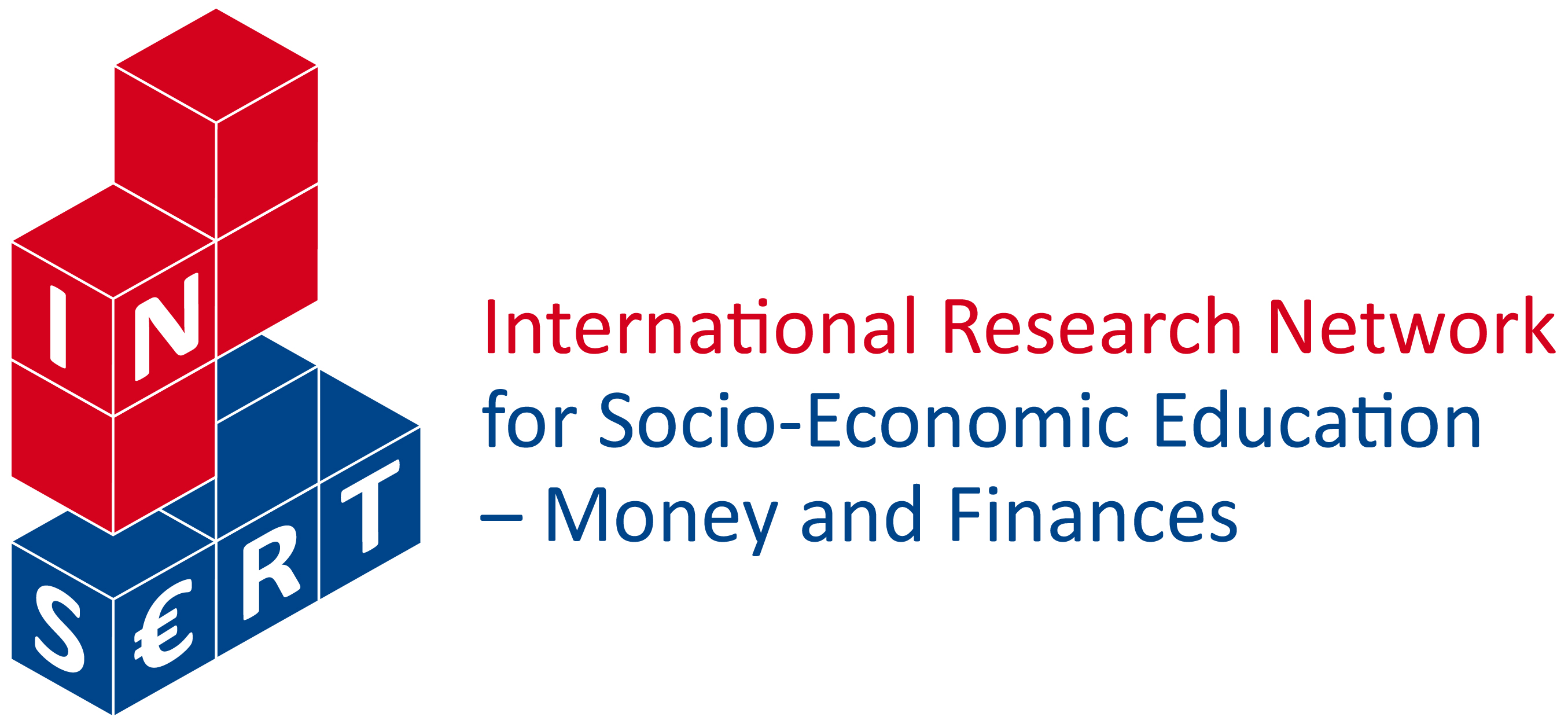 Reihe: Unterrichtsbeispiele zur sozioökonomischen Bildung
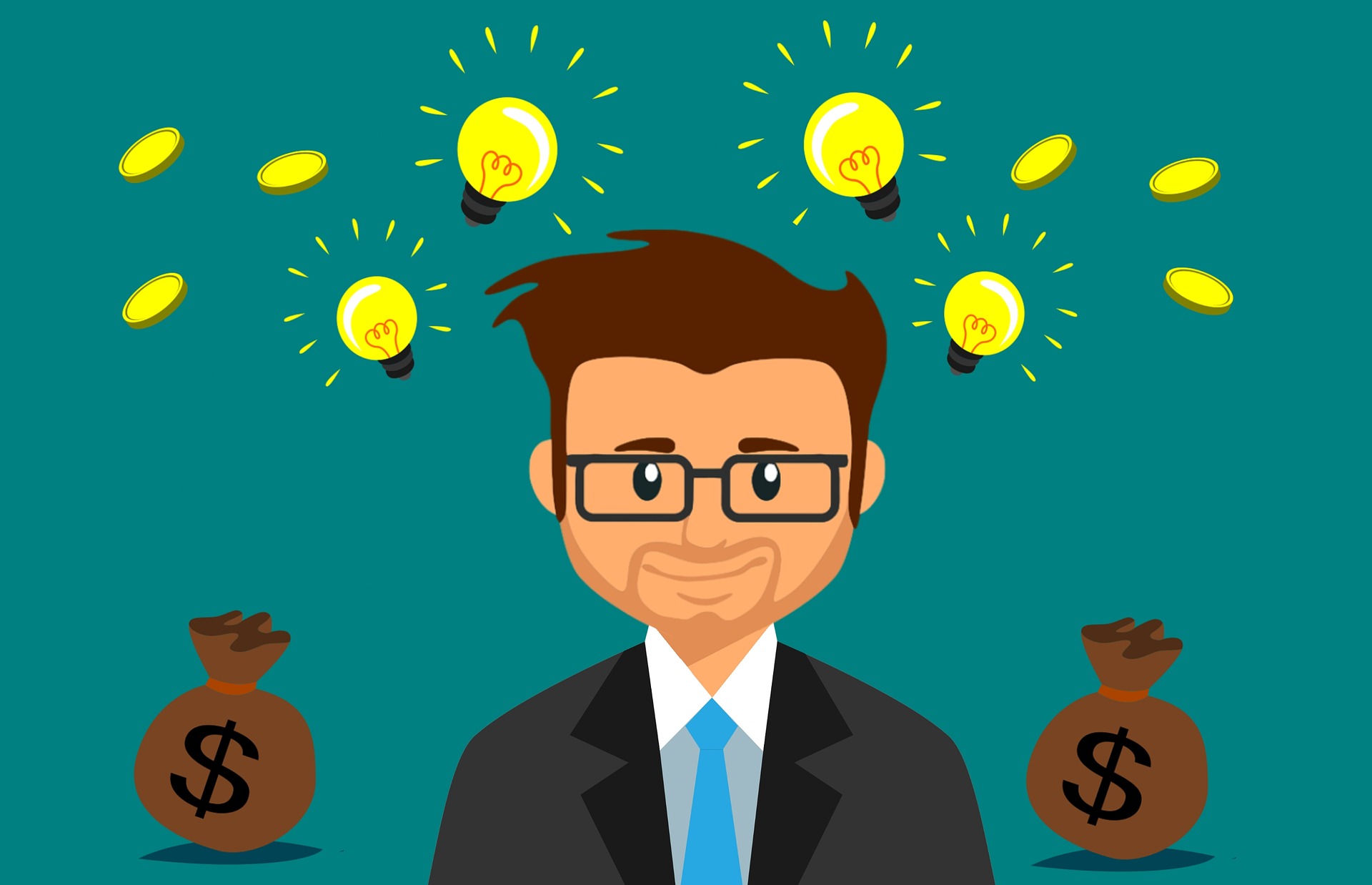 Finanzierung –
Woher bekommen Unternehmen das notwendige Kapital?
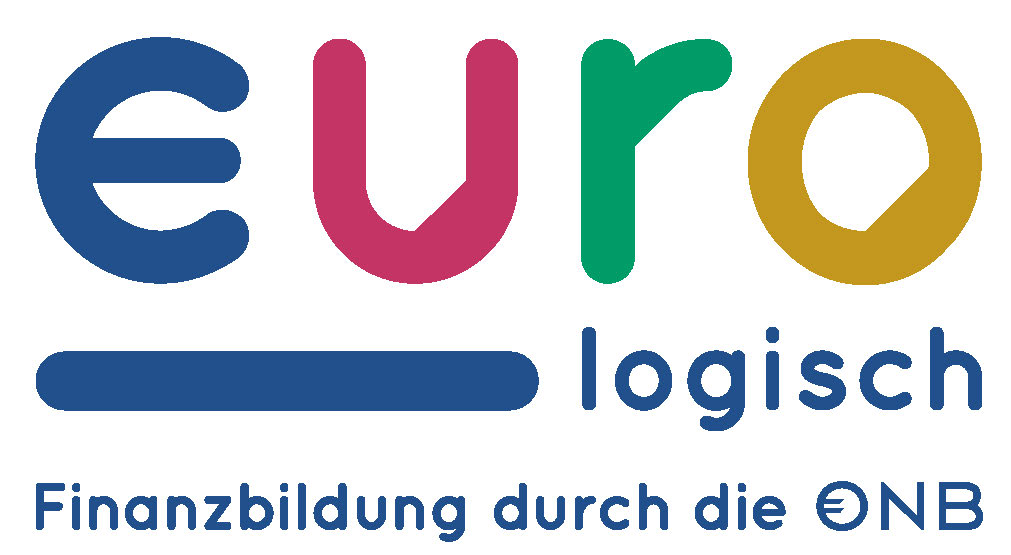 in Kooperation mit
2
Venture Capital
Eigenkapital
Unternehmensbeteiligung
Factoring
Unternehmensanleihe
Gewinne
Betriebsmittelkredit
Leasing
Stille Beteiligung
Mikrokredit
Investitionskredit
Förderkredit
Business Angel
Fördermittel
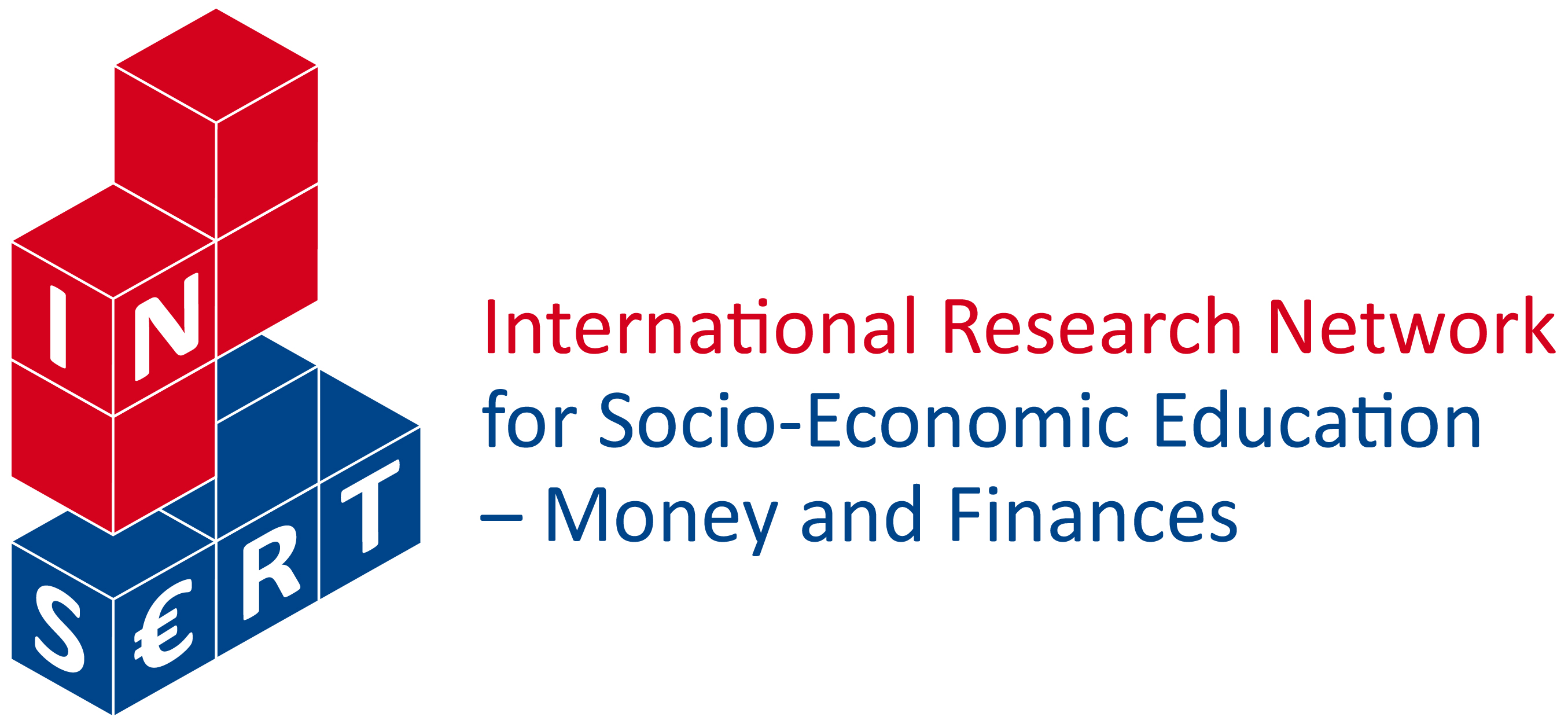 Crowdfunding
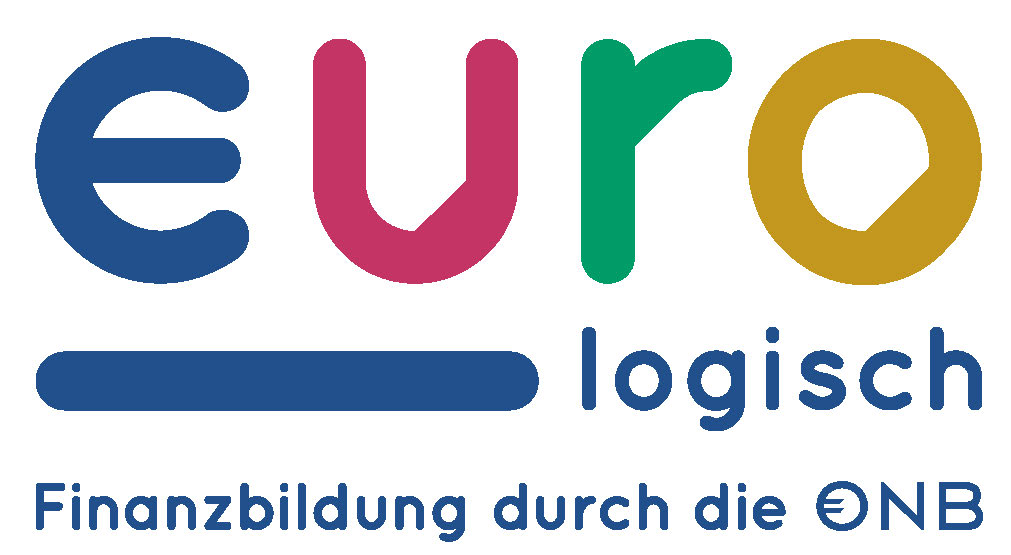 in Kooperation mit
Unternehmensfinanzierung
Alle Aktivitäten und Formen der Kapitalbeschaffung eines Unternehmens
3
Ergebnis
4
Ergebnis
5
Ergebnis
6
Ergebnis
7
Ergebnis
8